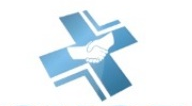 CONSÓRCIO PÚBLICO INTERMUNICIPAL DE SAÚDE DO NORTE PIONEIRO
PESQUISA DE SATISFAÇÃO

em alimentação 
2025
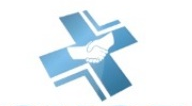 CONSÓRCIO PÚBLICO INTERMUNICIPAL DE SAÚDE DO NORTE PIONEIRO
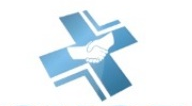 CONSÓRCIO PÚBLICO INTERMUNICIPAL DE SAÚDE DO NORTE PIONEIRO
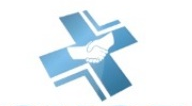 CONSÓRCIO PÚBLICO INTERMUNICIPAL DE SAÚDE DO NORTE PIONEIRO
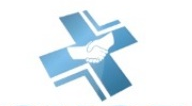 CONSÓRCIO PÚBLICO INTERMUNICIPAL DE SAÚDE DO NORTE PIONEIRO
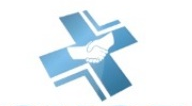 CONSÓRCIO PÚBLICO INTERMUNICIPAL DE SAÚDE DO NORTE PIONEIRO
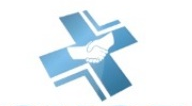 CONSÓRCIO PÚBLICO INTERMUNICIPAL DE SAÚDE DO NORTE PIONEIRO
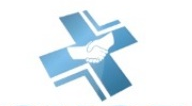 CONSÓRCIO PÚBLICO INTERMUNICIPAL DE SAÚDE DO NORTE PIONEIRO
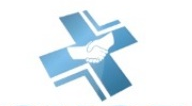 CONSÓRCIO PÚBLICO INTERMUNICIPAL DE SAÚDE DO NORTE PIONEIRO